Basic calculationsVariables
1
Arithmetic examples
compute the circumference and area of a circle with radius 2.5
2
why only 4 digits after the decimal?
3
Arithmetic examples
Matlab computes values using 15-17 significant digits
by default, Matlab displays values between -1000 and 1000 using 4 digits after the decimal place
for values outside this range Matlab will use scientific notation
you can change this using the format command
4
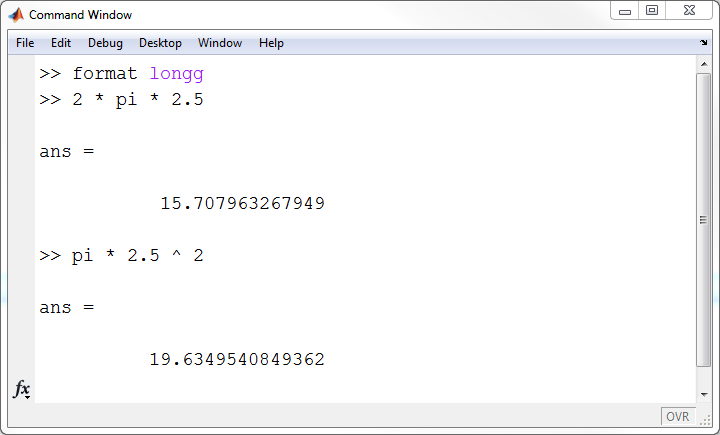 5
iClicker question
how could you compute the following in MATLAB?





5(3 + 2)
5(3) + 5(2)
5 * 3 + 2
5 * (3 + 2)
6
Arithmetic examples
A ball at rest is dropped from the top of a building. How far has the ball travelled when it reaches a velocity of 10 m/s (ignoring the effects of drag)?
7
iClicker question
approximately how long does it take for the ball to reach a velocity of 10 m/s?


100 s
10 s
1 s
0.1 s
8
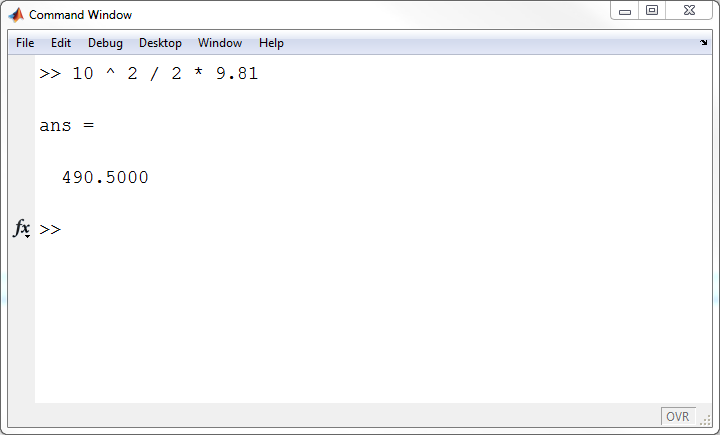 that can't be right
9
Arithmetic examples
our previous attempt contains a precedence error
we've actually computed






this is a very common error
if the denominator contains a sum, difference, product, or quotient, it probably needs to be enclosed by parentheses
10
Arithmetic examples
when computing anything you should always examine the result critically
whenever you get a wrong answer, it is probably not Matlab's fault
in this case, Matlab computed exactly what we asked it to
we just happened to ask Matlab to compute the wrong expression
11
iClicker question
approximately how far has the ball fallen when it reaches a velocity of 10 m/s?


less than 1 m
between 1 and 10 m
between 10 and 20 m
between 20 and 30 m
12
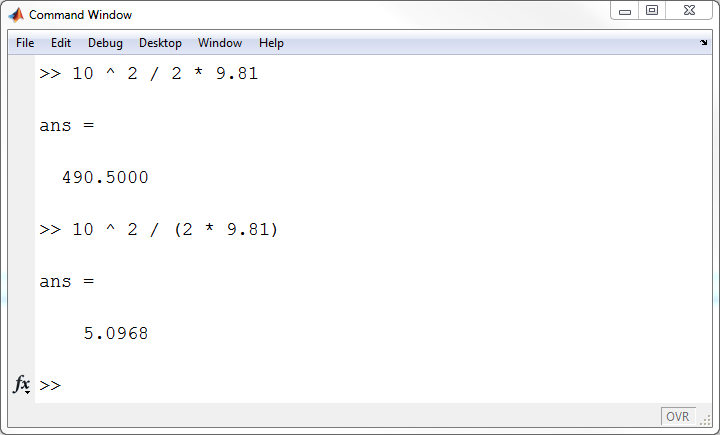 that seems more sensible
13
iClicker question
how could you compute the following in MATLAB?





3 + 2 * -1 - 4 / 10
(3 + 2)(-1 – 4) / 10
3 + 2 * (-1 – 4) / 10
(3 + 2) * (-1 – 4) / 10
(3 + 2 * -1 – 4) / 10
14
iClicker question
how could you compute the following in MATLAB?





3 (10 - 7) ^ (1 + 1) / 10
3 * (10 - 7) ^ 1 + 1 / 10
3 * (10 - 7) ^ (1 + 1) / 10
3 * 10 - 7 ^ (1 + 1) / 10
3 * (10 - 7) ^ ((1 + 1) / 10)
15
Trigonometry example
the free-body diagram for an object having mass 1.1 kg is shown below. Compute the net horizontal and vertical force acting on the object.
16
Trigonometry example
17
iClicker question
what is the approximate net vertical force acting on the object (+ up, - down)?


more than 10 N
between 0 and 10 N
between 0 and -10 N
less than -10 N
18
Functions
Matlab provides functions named sin and cos to compute the sine and cosine of an angle

a function provides the Matlab programmer a way to perform a well-defined task using a well-defined interface
interface
function name
inputs to the function
outputs of the function
19
Functions
the function interface is documented through a built-in help mechanism
to use the built-in help typehelp function-nameordoc function-namewhere function-name is the name of the function
20
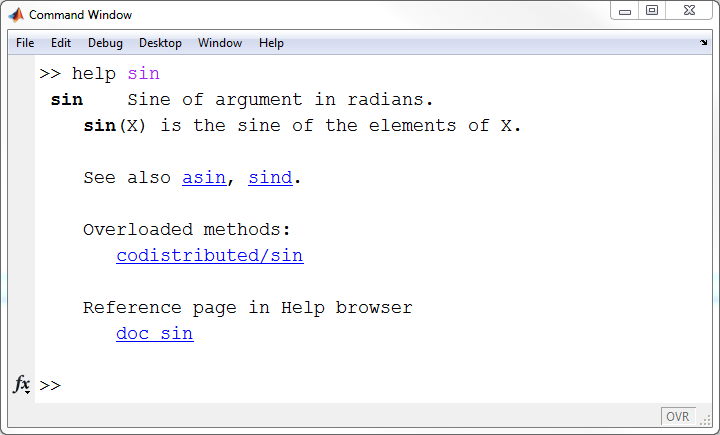 21
Functions
the input to the sin function is the angle
the input goes inside parentheses after the function name
the output is the sine of the angle
which is just a value
22
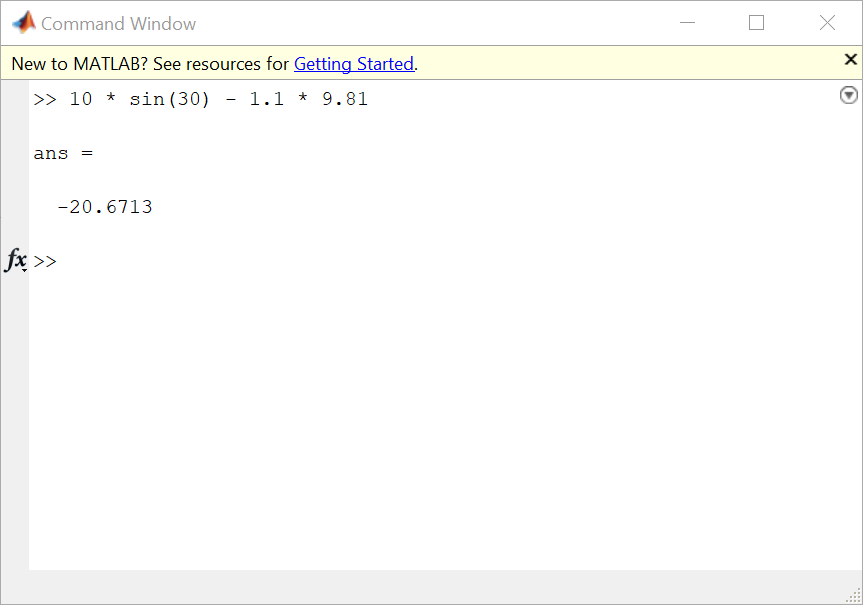 that can't be right
23
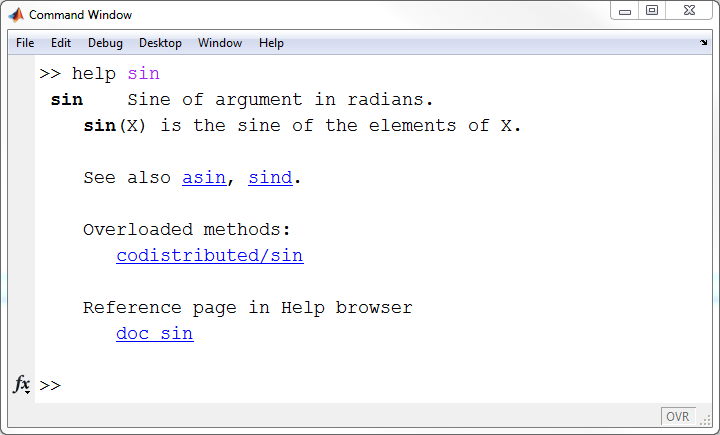 24
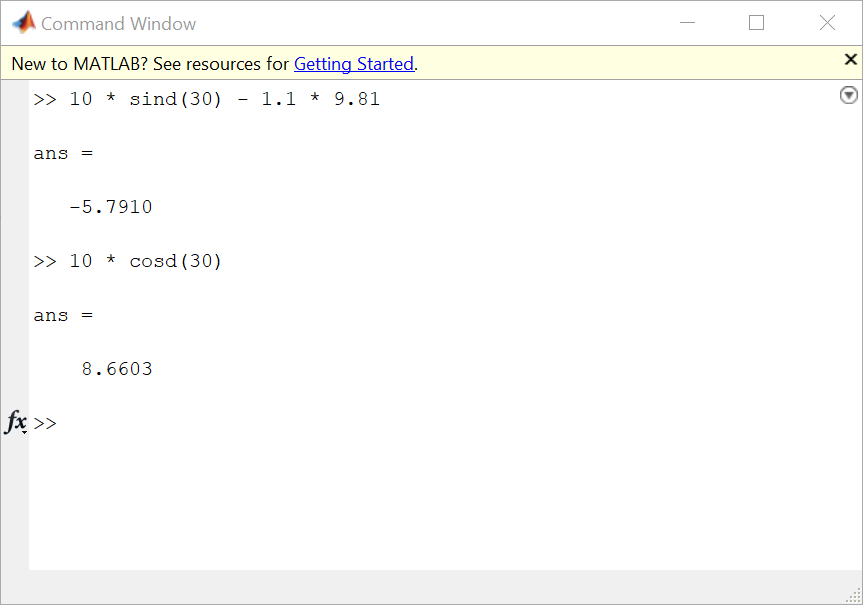 25
Elementary mathematical functions
Matlab has many elementary mathematical functions for trigonometry, exponents and logarithms, and rounding
to see the complete list typehelp elfunordoc elfun
26
iClicker question
type help nthroot 
how many inputs does nthroot require?

0
1
2
3
4
27
iClicker question
28
Variables
except for trivial calculations, you will almost always want to store the result of a computation
a variable is a name given to a stored value; the statement:  z = 1 + 2causes the following to occur:
compute the value 1 + 2
store the result in the variable named z 
MATLAB automatically creates z if it does not already exist
Note: The statement

  1 + 2 = z

is an error in MATLAB
29
Variables
the = operator is the assignment operator 
the statement:  z = 1 + 2means:
evaluate the expression on the right-hand side of =
store the result in the variable on the left-hand size of = 

the word “store” means store in computer memory
Note: The statement

  1 + 2 = z

is an error in MATLAB
30
A simple memory model
a memory model is useful for understanding some important programming concepts
our model is very simple:
a table with 3 columns
an address
starts at 1 and counts up by 1 for each row of the table
the variable name
only one variable per row
variable names must be unique in each workspace
the value stored
always a numeric value for our purposes
only one value per row
31
z = 1 + 2;
32
iClicker question
what is the result of the following?

	z = 1;
	x = 2;
	z = 5 * x;

x has the value 2,       z has the value 1
x has the value 2,       z has the value 10
x has the value 1/5,  z has the value 1
x has the value 1/5,  z has the value 10
33
A simple memory model
when there is more than one statement you perform each statement in order
34
z = 1;
		x = 2;
		z = 5 * x;
35
z = 1;
		x = 2;
		z = 5 * x;
36
z = 1;
		x = 2;
		z = 5 * x;
37
z = 1;
		x = 2;
		z = 5 * x;
38
iClicker question*
what is the result of the following?

	x = 1;
	x = x + 1;

x has the value 2
x has the value 1
x has the value 0
x = x + 1 is not legal in MATLAB
39
iClicker question
what is the result of the following?
	x = 1;
	y = 2;
	x = y;
	y = x;

x and y have switched their original values
x and y both have the value 1
x and y both have the value 2
x and y have kept their original values
40
iClicker question
what is the result of the following?
	x = 1;
	y = 2;
	tmp = x;
	x = y;
	y = x;

x and y have switched their original values
x and y both have the value 1
x and y both have the value 2
x and y have kept their original values
41
Variable names
a variable name must start with a letter
the rest of the name can include letters, digits, or underscores
names are case sensitive, so A and a are two different variables
MATLAB has some reserved words called keywords that cannot be used as variable names
use the command  iskeyword to get a list of keywords
42
Variable names
43
iClicker question
which variable names are legal in MATLAB?


 my value
 my^value
 #myValue
 sin
 none of the above
44
Advice on choosing variable names
use short, meaningful names
a name that conveys the purpose of the variable is often useful for others who need need to read your code, e.g., usemassEarth	instead of	mEmassSun		instead of	mS 
exceptions to the rule:
if you are solving a problem that contains variable names, you should try to use the same names, e.g., in physics the following would likely be common:g, c, v0, h, hBar
45
Advice on choosing variable names
use lowerCamelCase for most variable names, e.g., usethetaRad	instead of 	thetarad 

avoid long names, e.g., usefilteredData		instead of	measurementsFilteredToRemoveOutliers
46
More on variable assignment
remember that the statement:  z = 1 + 2means:
evaluate the expression on the right-hand side of =
store the result in the variable on the left-hand size of =
47
More on variable assignment
what is the result of the following assignment statements?  z = 1 + 2;  y = z;  y = 4;
is the value of z equal to 3 or 4?
draw the memory diagram for each step
48
z = 1 + 2;
49
y = z;
50
y = 4;
51
More on variable assignment
the statement:  y = z;means:
evaluate the expression on the right-hand side of =
store the result in the variable on the left-hand size of = 

it does not mean that y and z are the same variable
52